Характеристика поясных изделий
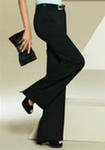 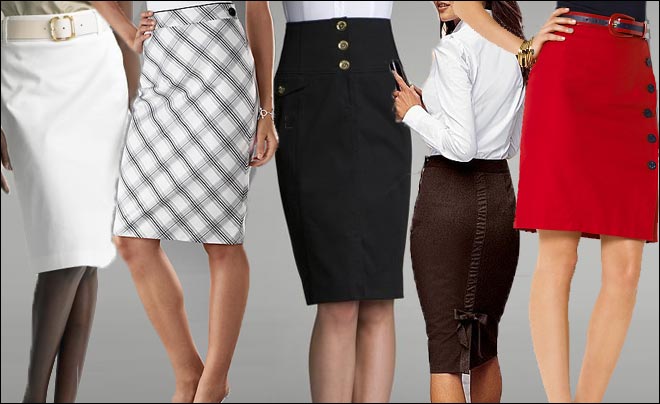 Баланс юбки
Конические юбки
R=k*От,
k = 0,32 – юбка-солнце
K = 0,64 – юбка-полусолнце
k = 1,2 – юбка-колокол
Шн = 28 – 32 см    Рпн = 3 – 4 см
Шн = 24 - 27 см     Рпн = 5 - 6 см
Шн = 20 -23 см      Рпн = 7 – 8 см
Брюки в статике и динамике